9.1 Solving Quadratic Equations Using Square Roots
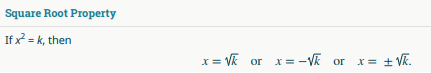 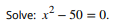 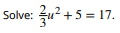 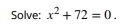 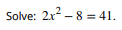 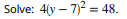 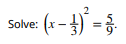 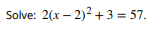 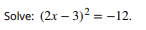 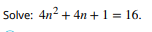